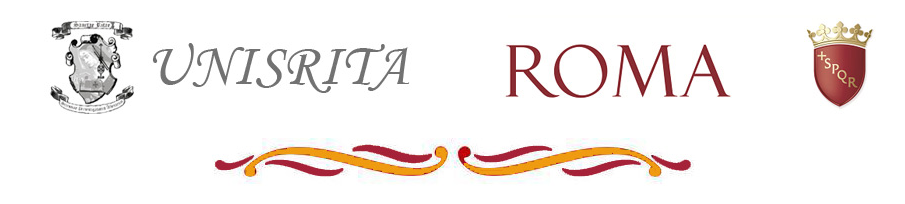 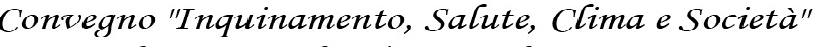 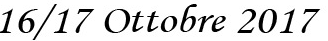 Emergenze sanitarie causate da Ditteri vettori di organismi patogeni

Prof. Ettore Ruberti
Ditteri vettori di organismi patogeni
Dittero		                 Patogeno	                             Malattia
Zanzare del Genere Anopheles                 Protozoo Plasmodium                           Malaria
Zanzare del Genere Aedes                               Virus Alphavirus                           Chikungunya
                                                                               Virus Dengue                            Febbre  dengue
 				      Virus Flavivirus                             Febbre gialla
                                                                             Virus Phlebovirus                  Febbre della Rift Valley
Zanzare del Genere Culex                                  Virus Flavivirus                    Infezione del Nilo Occ.
                                                                           Nematode Filariidae                  Filariosi linfatica
                                                                              Virus Flavivirus                     Encefalite giapponese
Flebotomi                                                        Protozoo Leishmania                       Leishmaniosi
                                                                                          ?                                   Febbre da pappataci
Simulidi			Nematode Onchocerca                   Cecità fluviale
Muscidi			Protozoo Trypanosoma               Malattia del sonno
Metodi di contrasto

Un insetticida che si era dimostrato particolarmente efficace contro i Ditteri, in particolare contro Zanzare e Muscidi è il DDT (diclorodifeniltricloroetano), ossia un organoclorurato, vietato perché considerato nocivo per l’ambiente e per la salute. 
Un metodo valido per il contenimento delle Zanzare è rappresentato dalla tecnica del maschio sterile, tenuto conto che le femmine di Anopheles (come tutte le femmine dei Ditteri conosciuti) si accoppiano una sola volta. Tecnica messa a punto nel 1979 dal compianto Professor De Murtas dell’ENEA. Purtroppo è difficile utilizzarla a grandi scale, nazionali e continentali. 
Una tecnica che si sta dimostrando valida, attualmente utilizzata sull’Anopheles gambiae, è l’impiego di anticorpi monoclonali da utilizzare contro le proteine delle ghiandole salivari (Brennan JDG et al, PNAS Online 2000).
Un’altra tecnica, sempre basata su metodologie genetiche, è stata presentata recentemente dal Dipartimento di Medicina e Chirurgia dell’Università di Perugia, si tratta di variare il rapporto fra i sessi nell’Anopheles, utilizzando un particolare enzima in grado di eliminare il cromosoma X, in questo modo nascono quasi esclusivamente maschi, abbattendo di conseguenza le popolazioni dell’Anopheles.
Progetto Against Malaria
La ricerca orientata del Laboratorio finalizzato "Against Malaria", sviluppato dall’Autore, attualmente in fase di realizzazione attraverso una collaborazione paritaria ENEA/Università Ambrosiana, costituisce un cambio di paradigma, poiché non è basata sull’utilizzo di sistemi di contrasto attivi come insetticidi o passivi come zanzariere ecc., e neanche utilizza metodologie genetiche che, per quanto estremamente sofisticate, presentano l’handicap di essere difficilmente applicabili su vaste aree geografiche. Infatti l’approccio prospettato consiste nell’interruzione del passaggio del Plasmodium, allo stato di sporozoo, dallo stomaco della femmina dell’Anopheles alle ghiandole salivari, modificando il potenziale elettromagnetico delle due membrane cellulari, ossia quelle dello stomaco e delle ghiandole salivari, durante la fase di trasformazione da pupa ad Insetto adulto, mediante un prodotto di sintesi, identificato dal Professor Brera Rettore dell’Università Ambrosiana, diffuso nelle acque dove l’Anopheles ha deposto le uova e dove è presente il Plasmodium, innocuo pe l’uomo e con un bassissimo impatto ambientale.
Grazie per l’Attenzione